EE204: Analog Circuits
Lecture-11
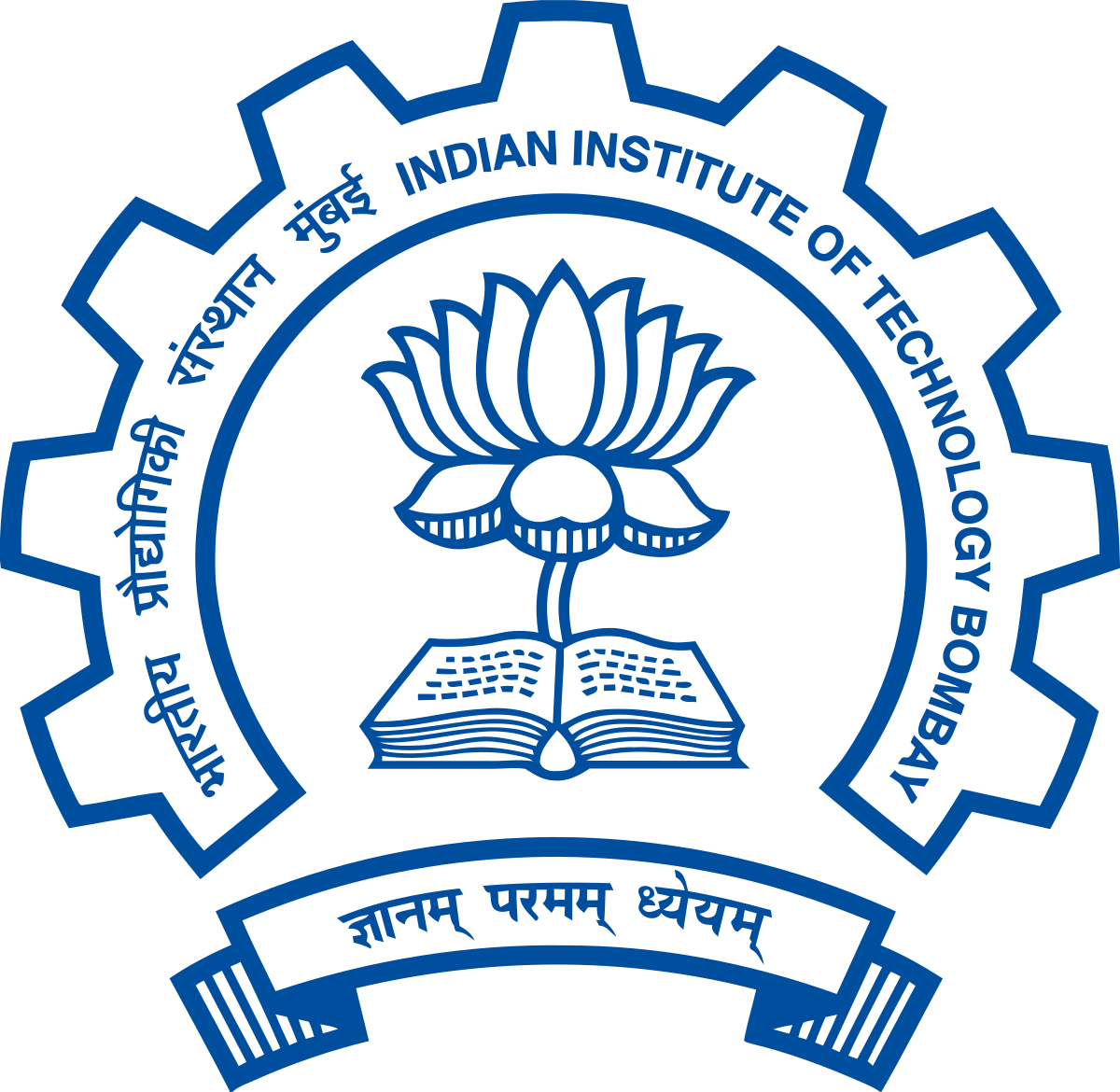 Sandip Mondal
Assistant Professor IIT Bombay
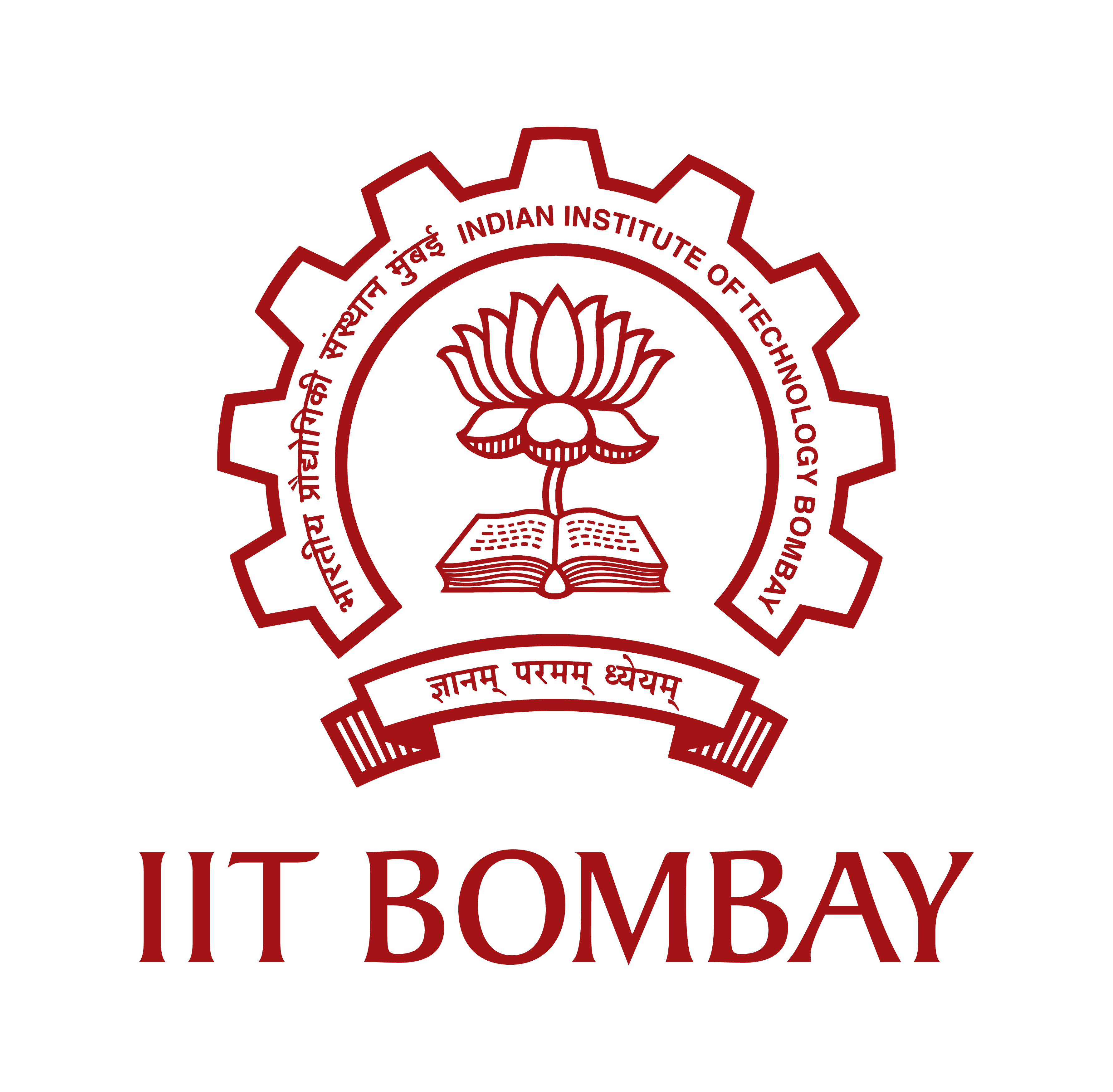 What is the function of diode D2 ?
2
Use of D2
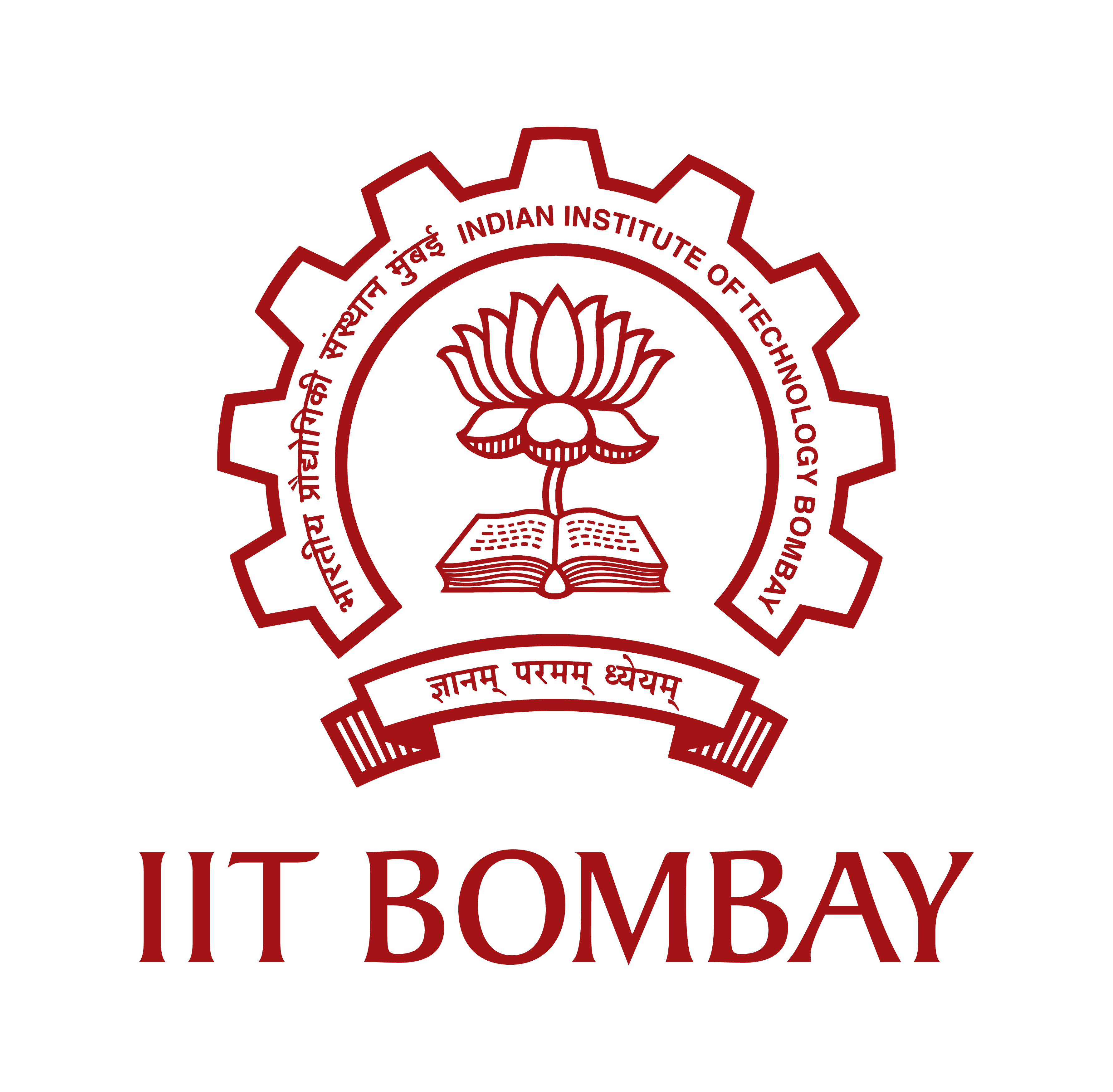 +12V
Switch
3
Use of D2
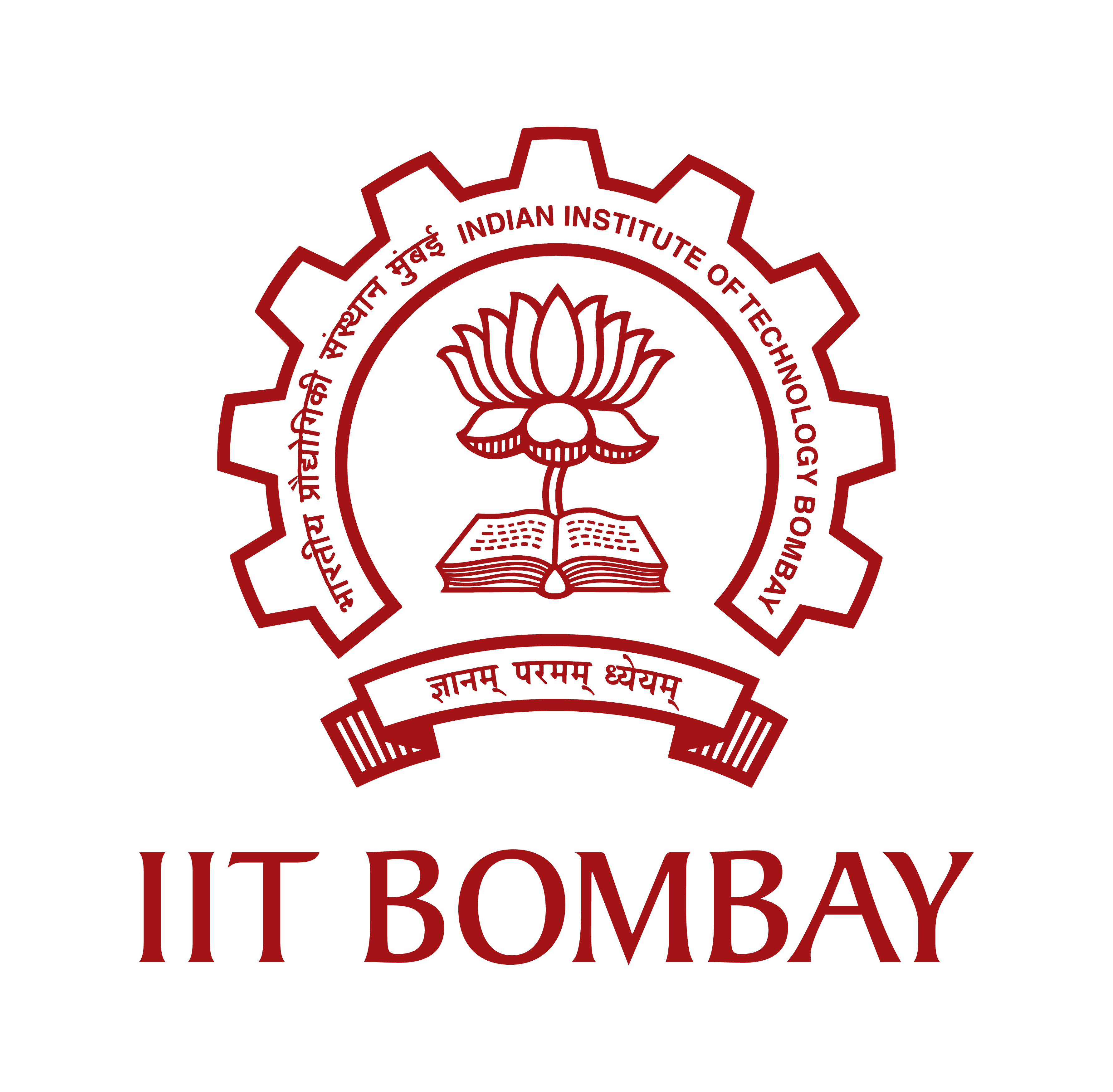 +12V
0V
4
Use of D2
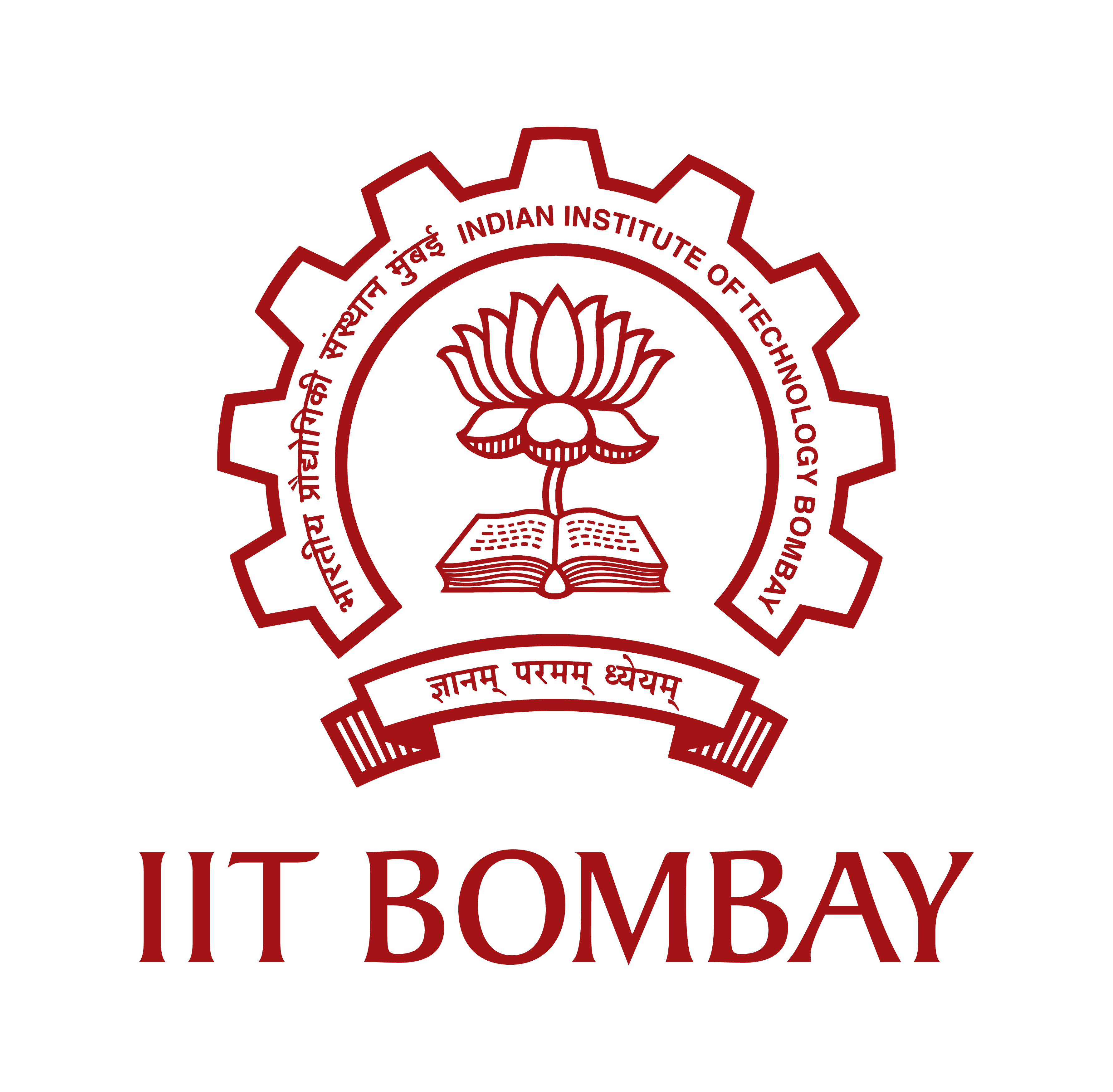 +12V
C
0V
5
Use of D2
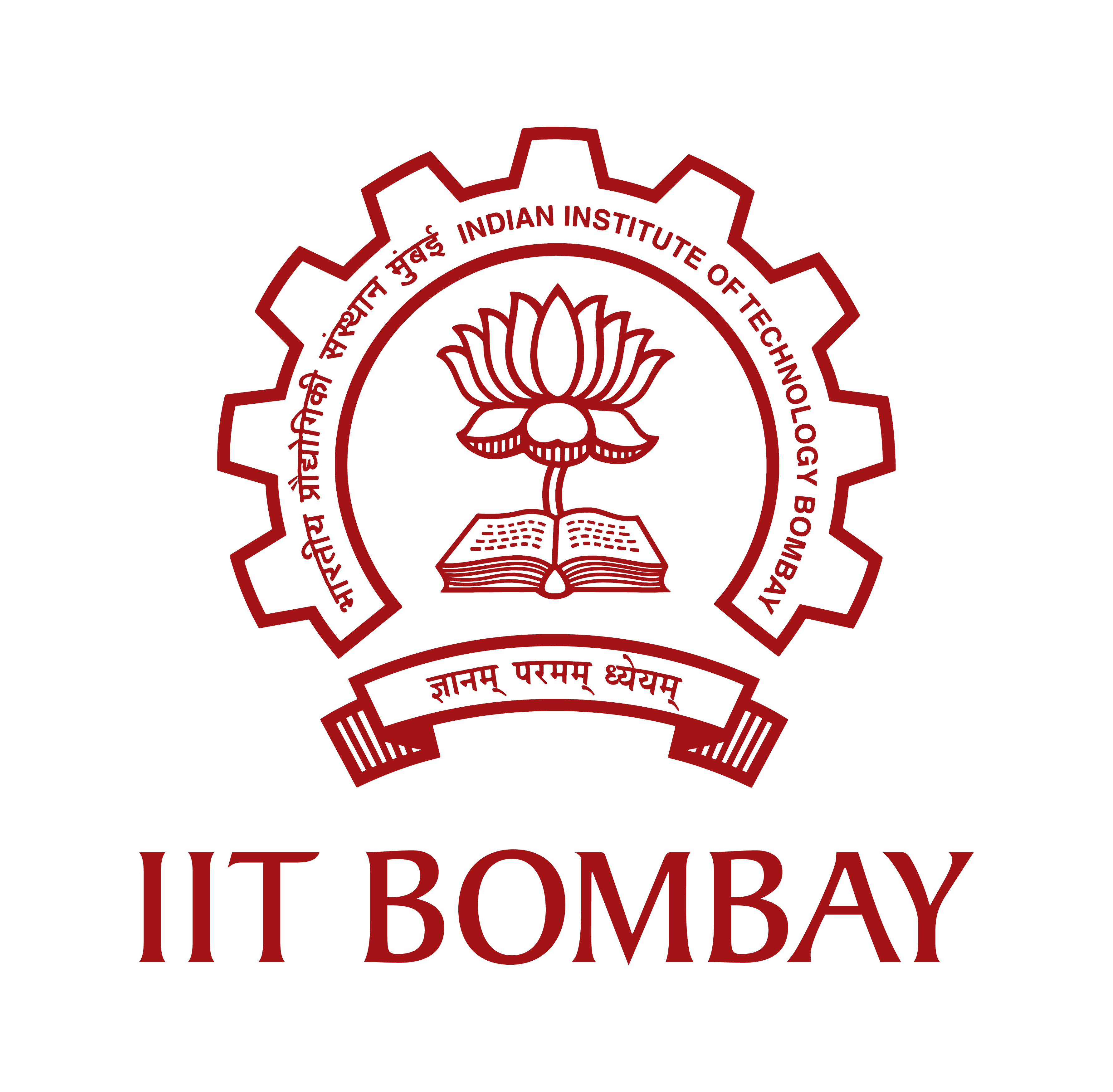 +12V
Diode operating voltage is 0.6V and C point can’t increase beyond 12.6 voltage.
The current will flow across the diode-inductor loop and heat will dissipate through this.
The transistor will not be destroyed.
C
0V
6
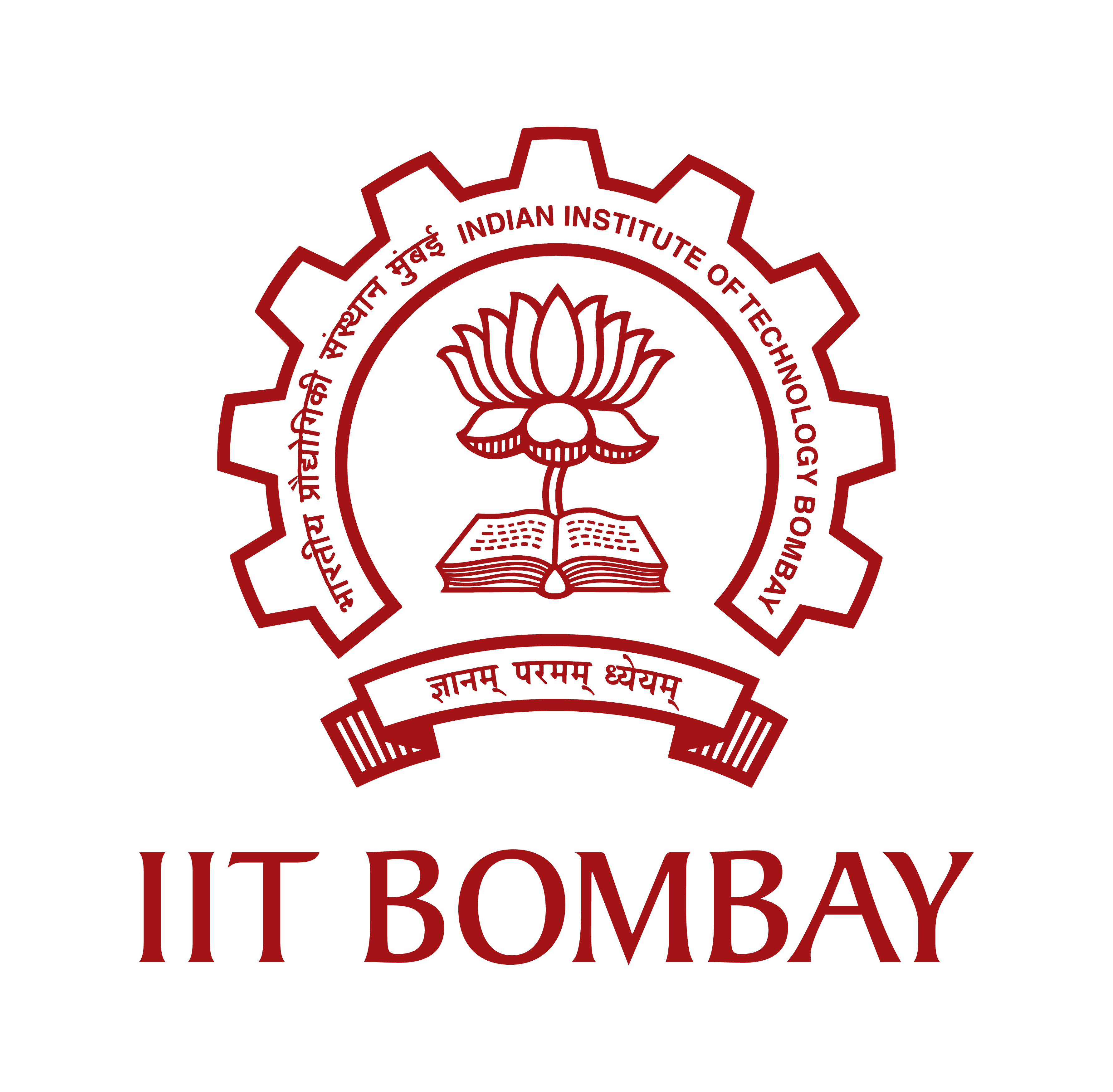 Transistor Relay Circuit
7
Transistor Relay Circuit
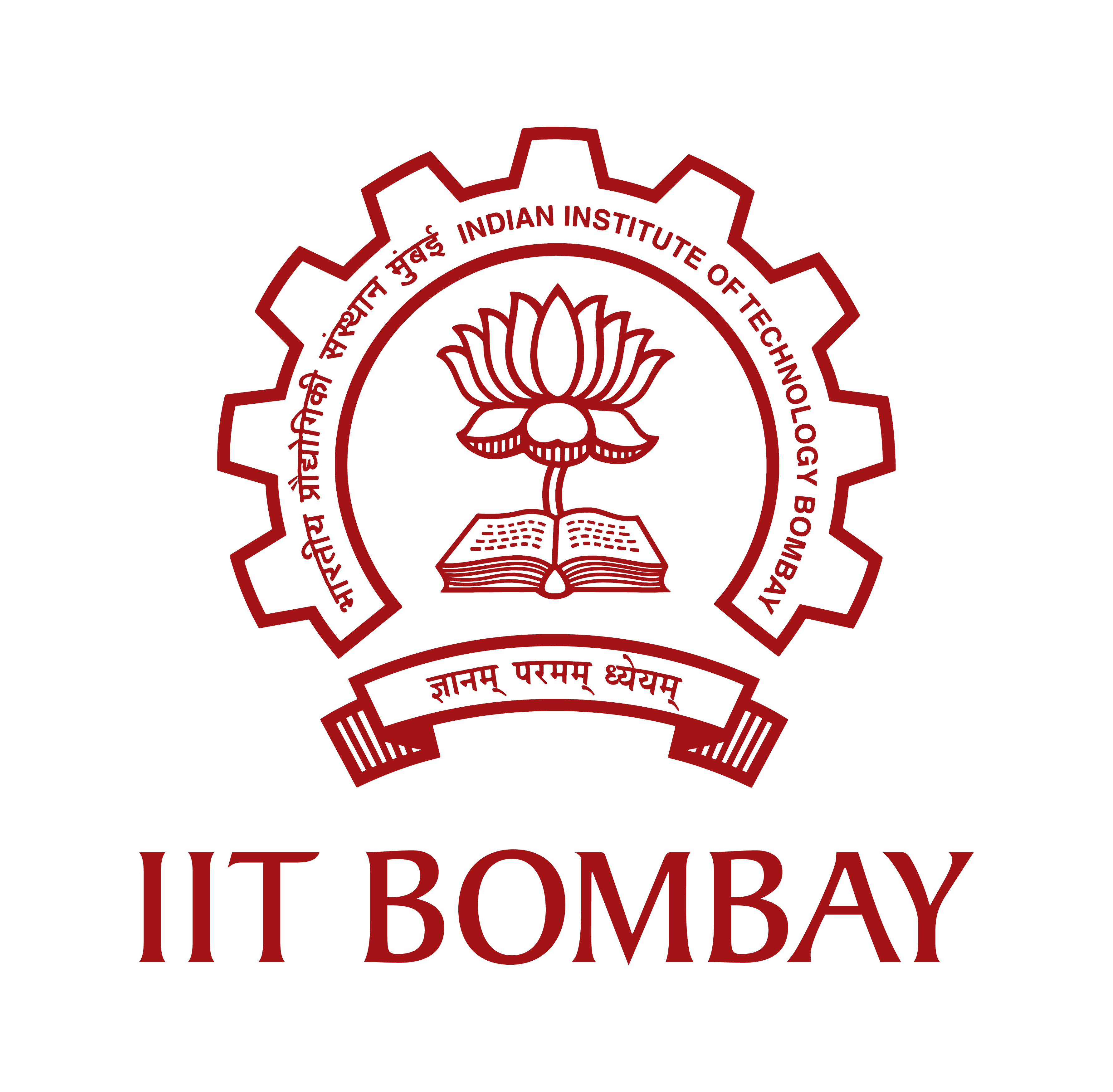 +12V
+15V
-15V
8
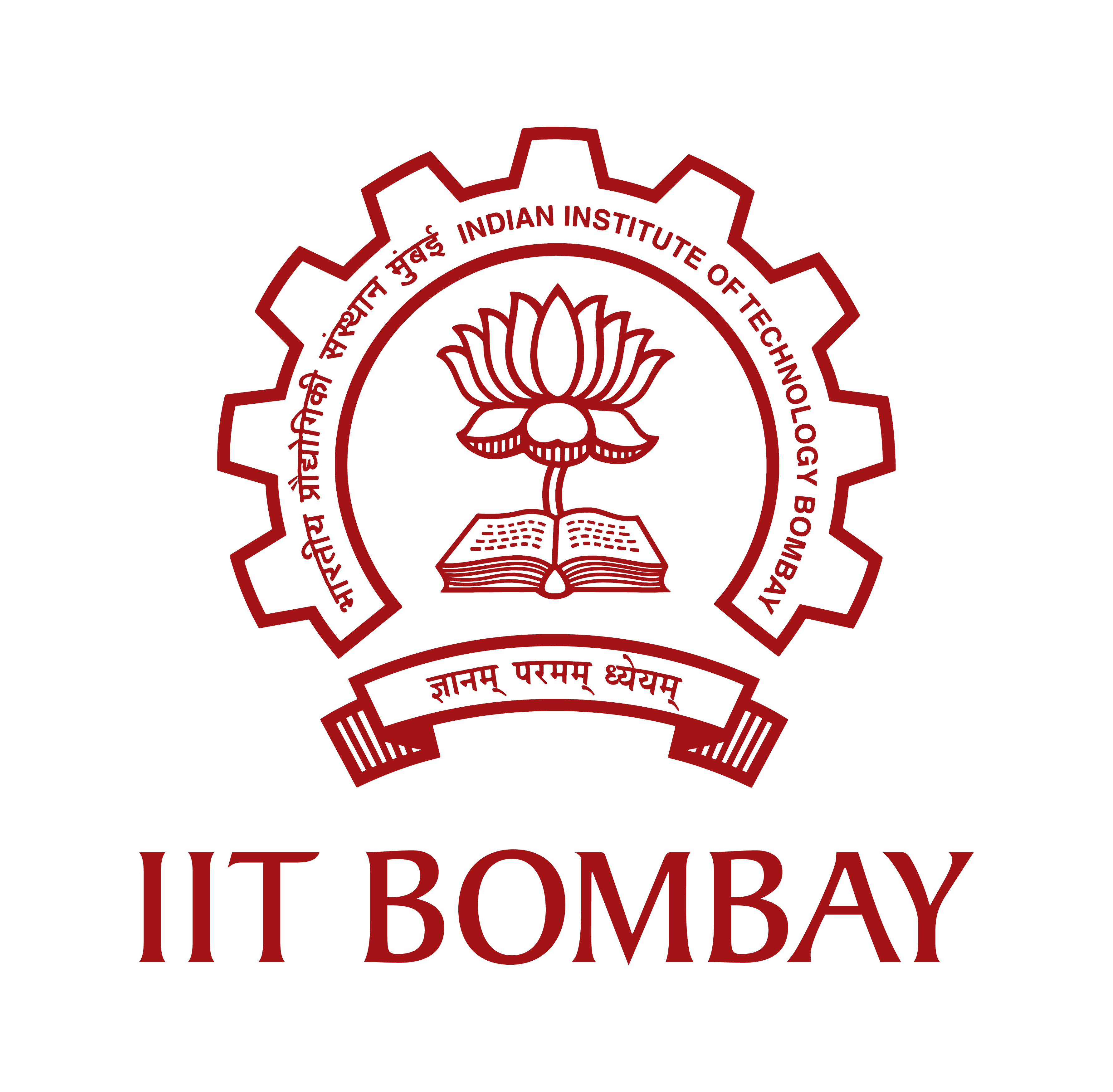 +12V
+15V
0.6V
1mA
-15V
9
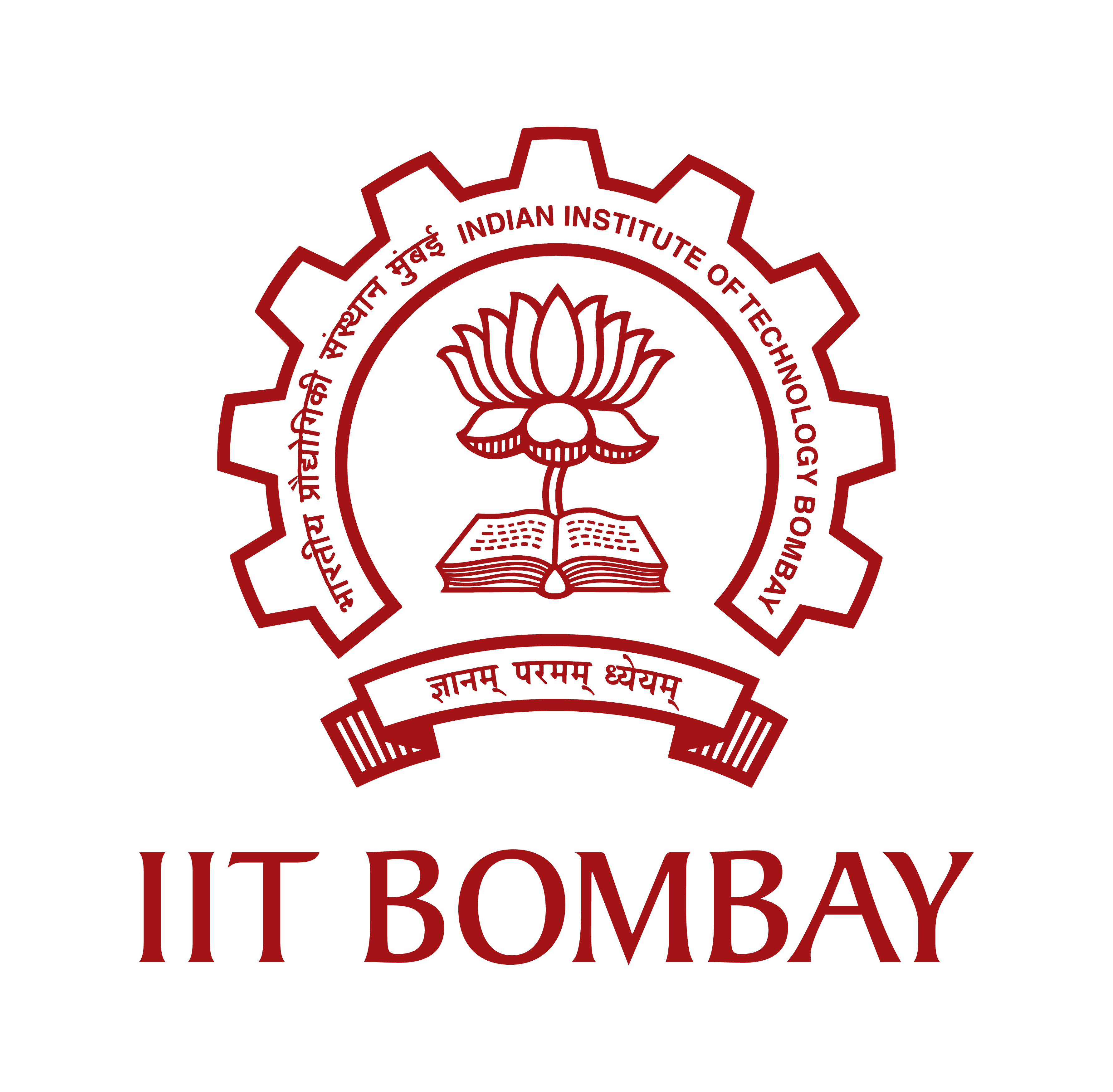 +12V
+15V
0.6V
1mA
-15V
10
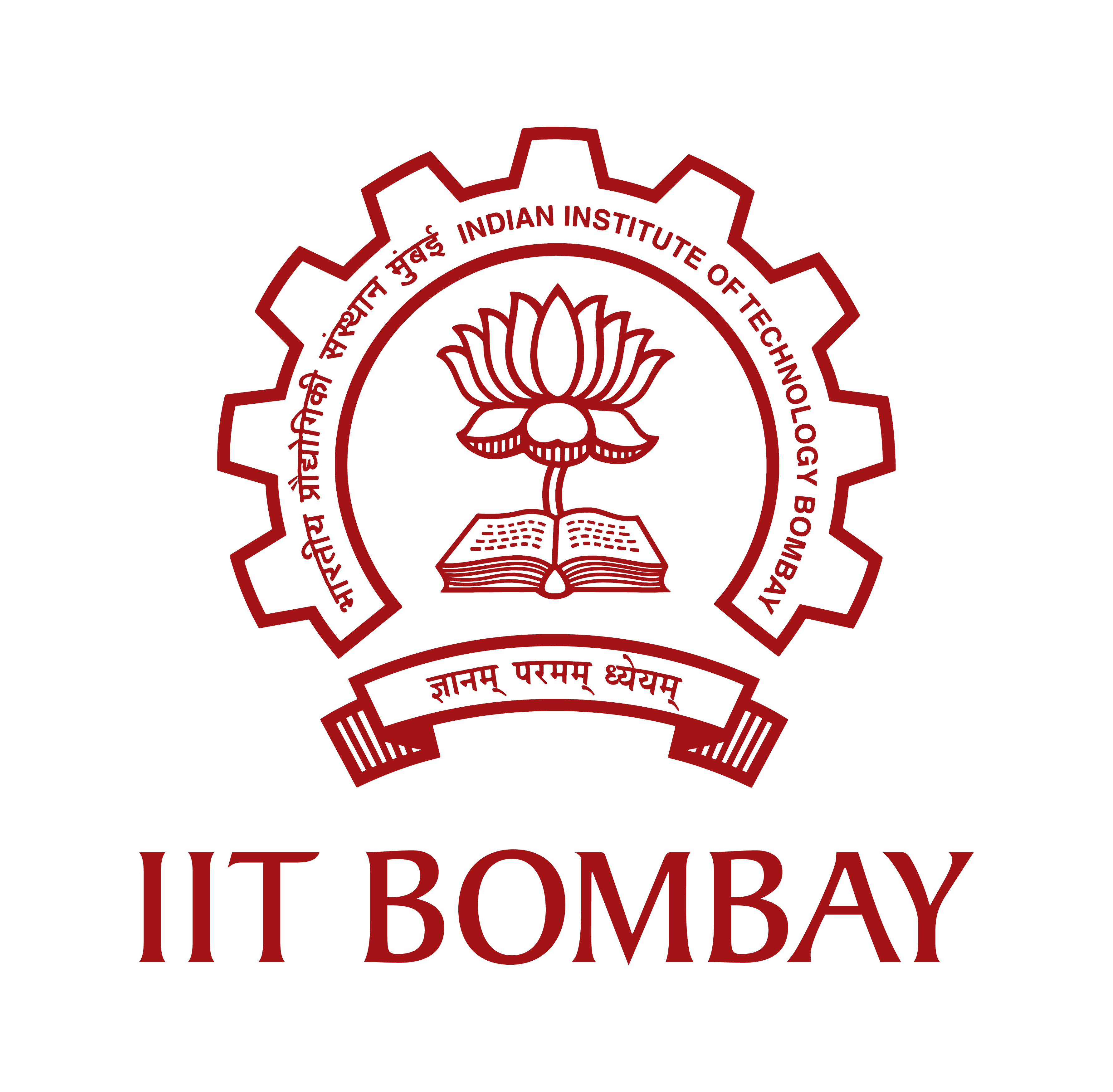 +12V
13.2V
13.8V
0.6V
+15V
1mA
Comparator
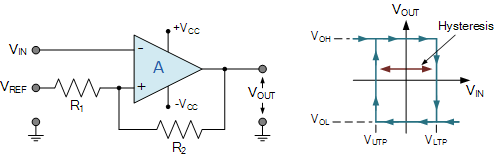 -15V
11
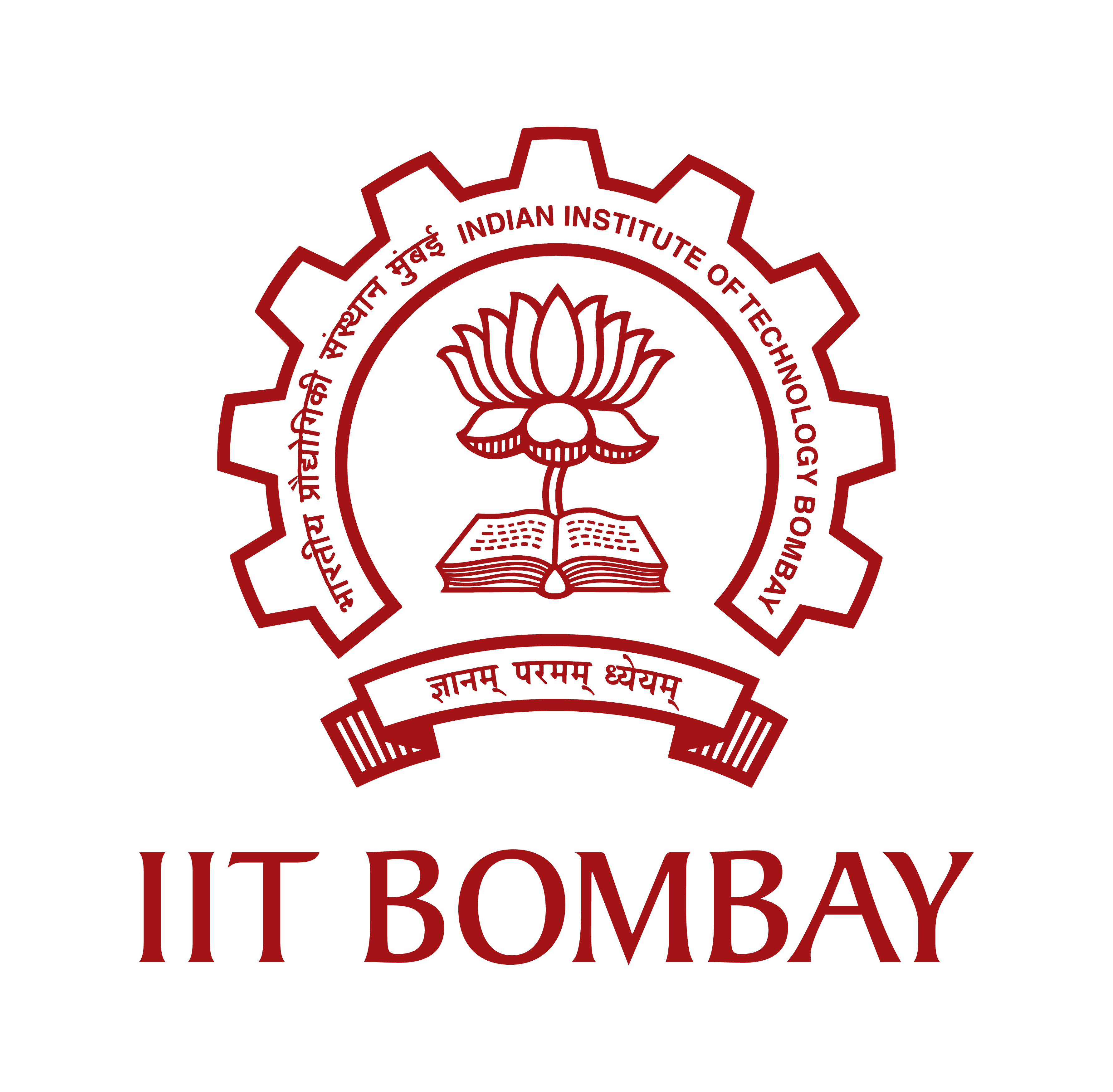 Relay Drive using MOSFET
12
MOSFET equivalent ckt
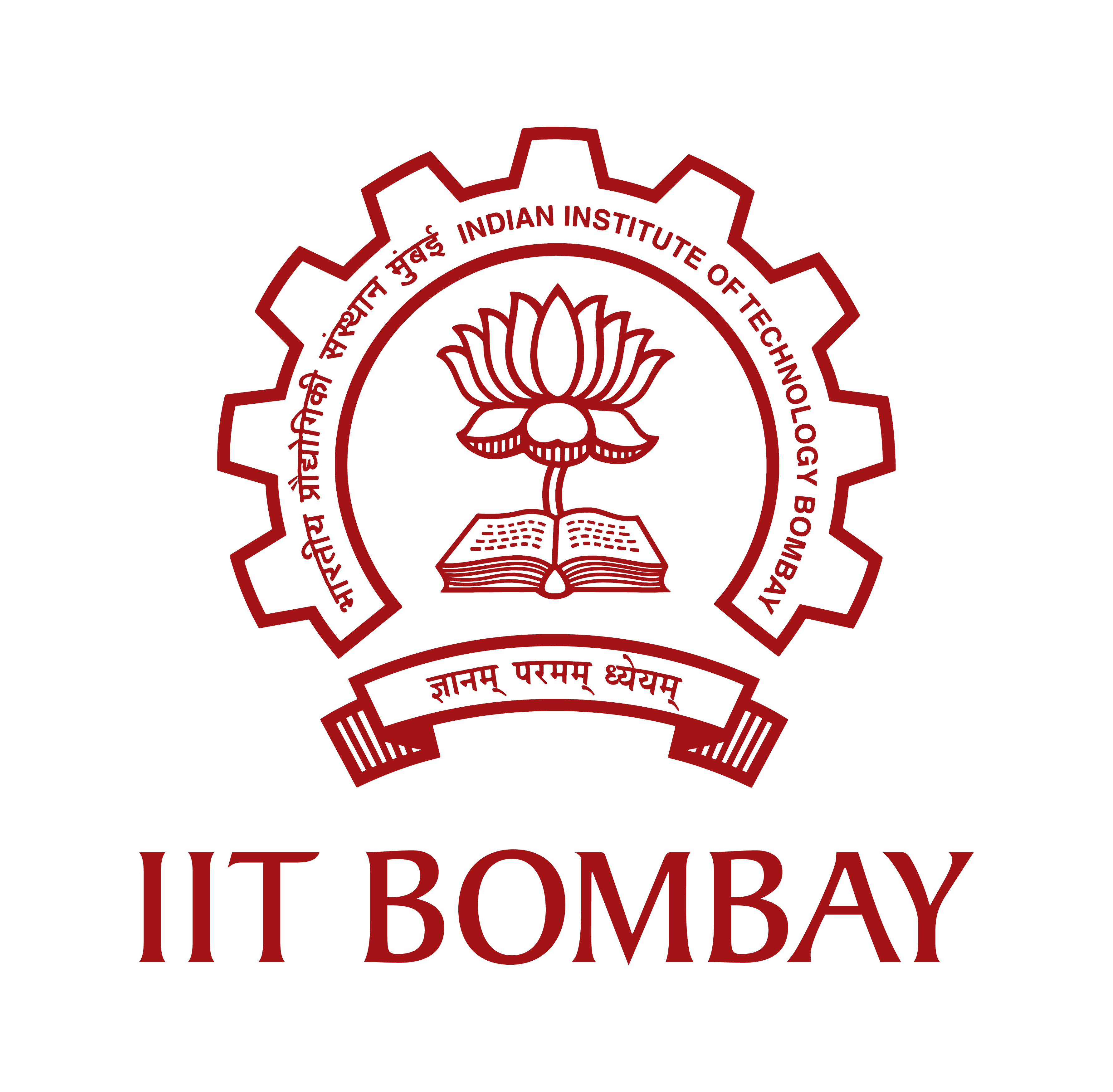 +12V
The output voltage after the D1 is 13.8V that is sufficient to drive the MOSFET (No need to worry for current)
13.3V
13.8V
+15V
MOSFET
-15V
13
MOSFET equivalent ckt
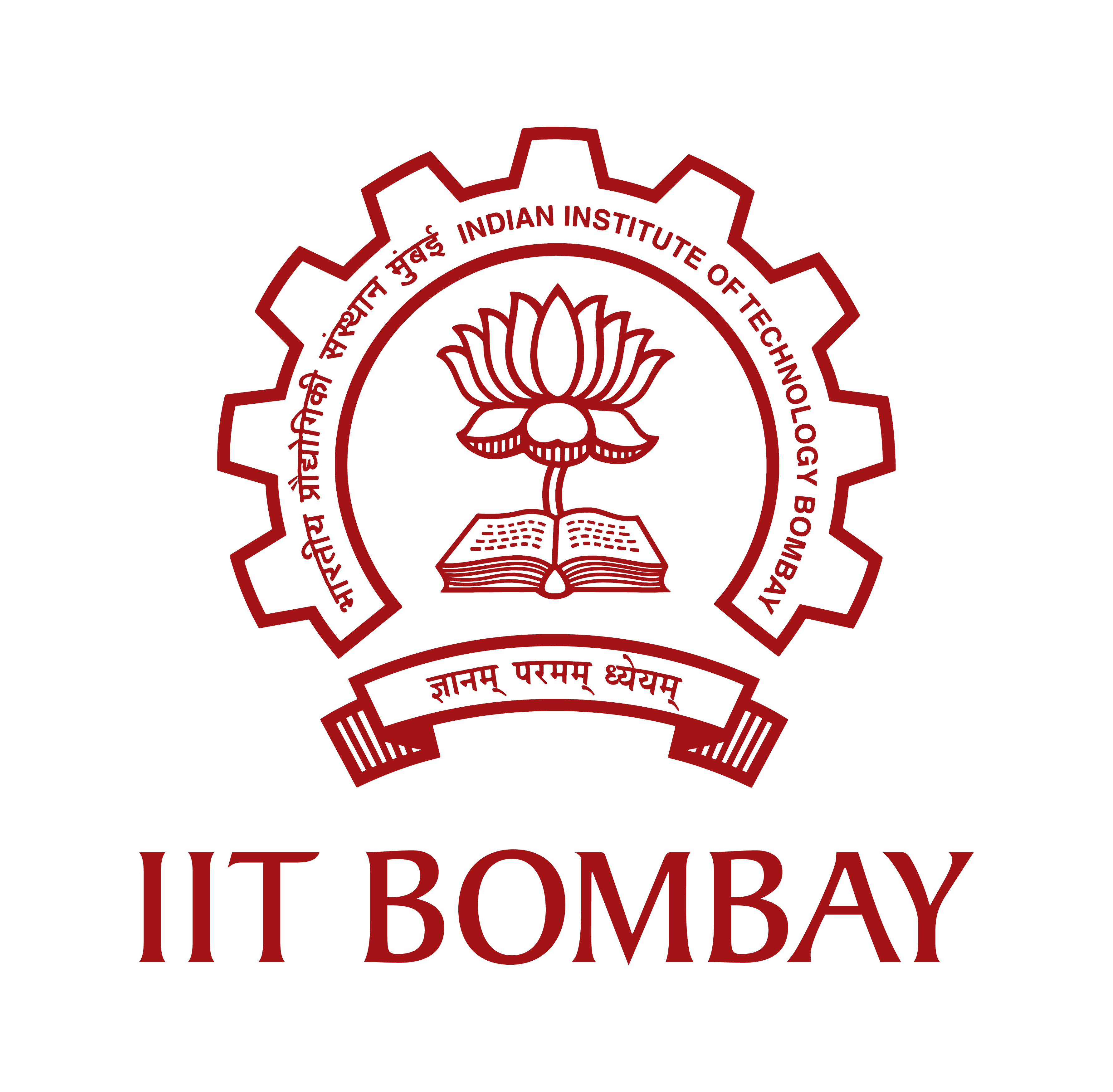 +12V
-13.8V
0V
+15V
MOSFET
-15V
14
MOSFET equivalent ckt
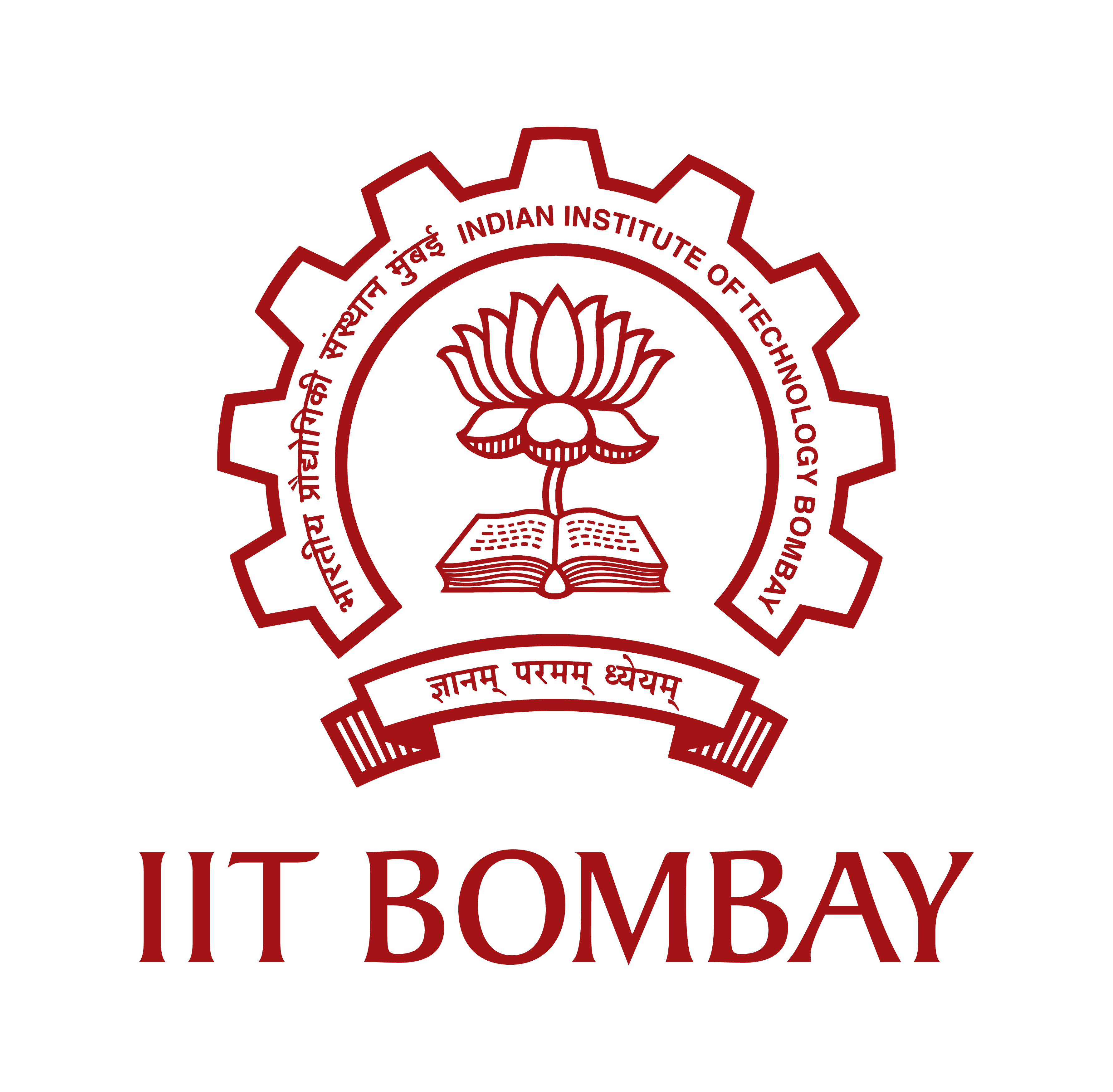 +12V
-13.8V
0V
+15V
MOSFET
BS-170
-15V
15
Disadvantage MOSFET Switch
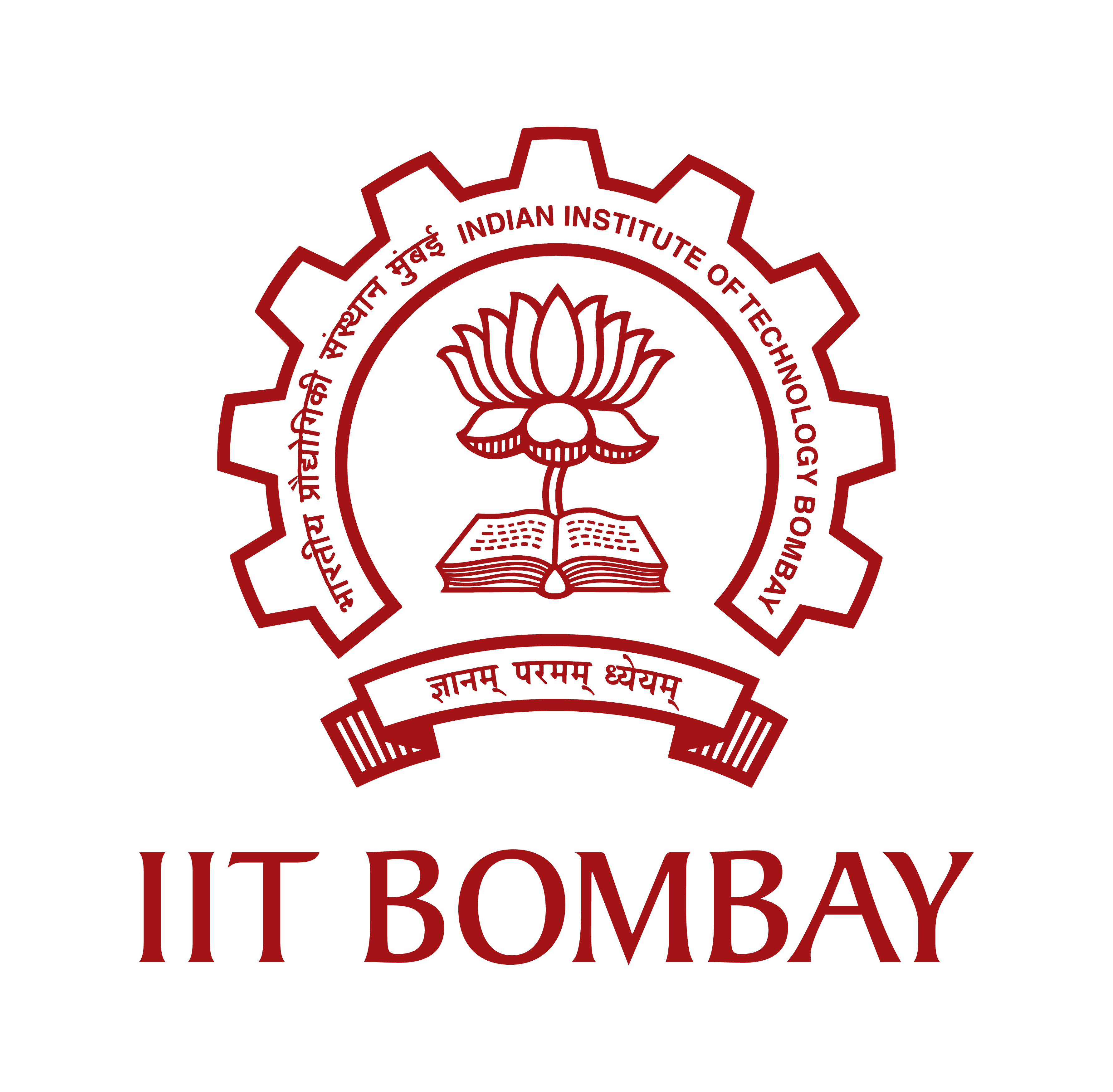 +12V
Designing of MOSFET switch is easy but limited with high voltage operation.
BS-170 operates with 5V only.
If any circuit needs to be operated at low voltage (say +/- 2V) then the MOSFET circuit will not work for such operation.
Where the transistor require only 0.6V base-emitter voltage to operate in the transistor.
-14.2V
0V
+15V
MOSFET
BS-170
-15V
16